Ciencias Naturales 2°Básico.
Objetivo de Aprendizaje 
Identificar la ubicación y explicar la función de algunas partes del cuerpo que son fundamentales para vivir: corazón, pulmones, estómago, esqueleto y músculos.
Aparato Locomotor
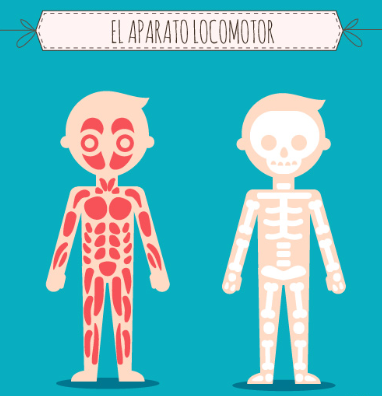 El  aparato locomotor es el conjunto de estructuras que permite a nuestro cuerpo realizar cualquier tipo de movimiento.
El aparato locomotor está formado por:
 el esqueleto o sistema óseo (huesos)
 el sistema muscular (músculos).
El aparato locomotor (video explicativo)
https://www.youtube.com/watch?v=5SytABu6lKY
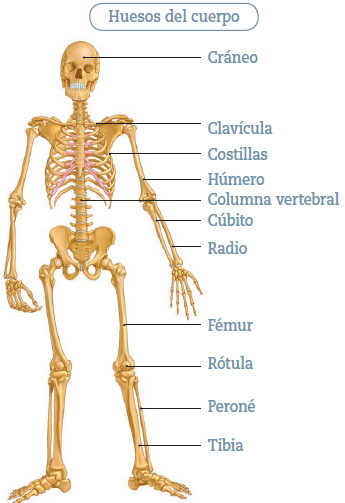 El esqueleto
El esqueleto da soporte y forma al cuerpo y, junto con los músculos, nos permite movernos. 
Algunos huesos protegen órganos importantes: el cráneo protege el cerebro, las costillas cubren los pulmones y el corazón,  la columna vertebral protege la médula espinal.
 Los huesos se conectan entre sí mediante las articulaciones, como ocurre en las rodillas, los codos, los hombros y la cadera.
https://www.youtube.com/watch?v=qBNb8FwOlzQ
PRACTICA Y RESUELVE EN TU CUADERNO.
Ubica los huesos del esqueleto. Pinta con diferentes colores según su ubicación en el cuerpo.
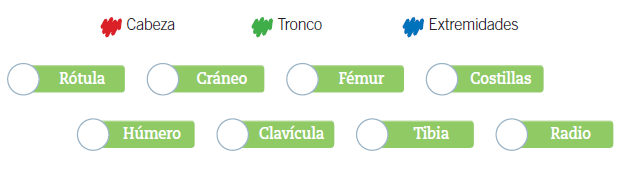 Menciona  y escribe en tu cuaderno  3 funciones de nuestro esqueleto.
1. 



2.


3.
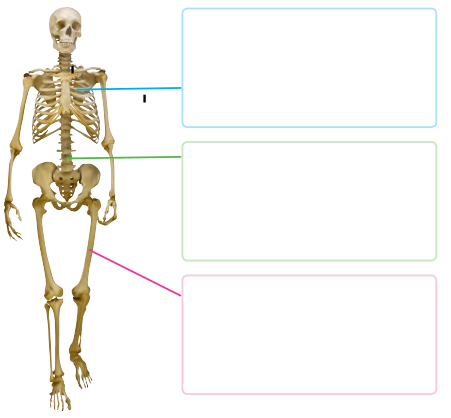 Observa los huesos que indican las líneas de colores. Escribe la función según corresponda.
¡Manos a la obra!
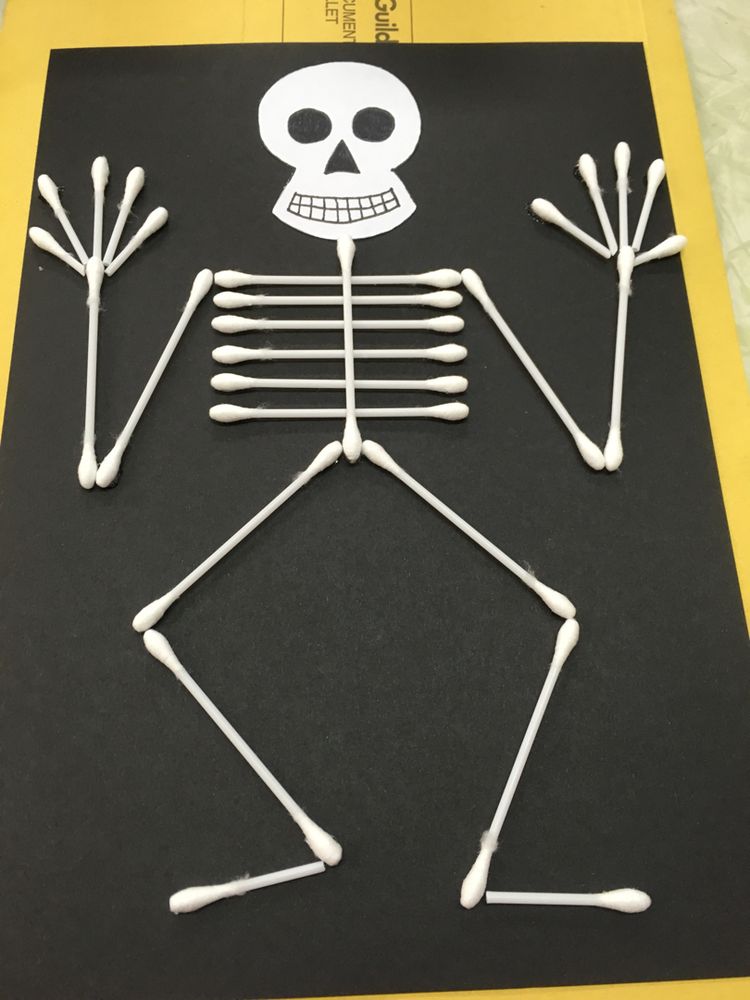 Construye en familia el siguiente esqueleto, utilizando los materiales de la imagen o los que tú estimes conveniente.
 Una vez terminado, envía tu trabajo al correo electrónico de tu profesora.
2°A Valeria.ramirez@elar.cl
2°B Gabriela.carrasco@elar.cl 
2°C Catalina.Vicencio@elar.cl
LOS MÚSCULOS
Los músculos son estructuras elásticas que se pueden contraer, es decir, se pueden acortar y relajar, lo que nos permite realizar diferentes movimientos.
Algunos músculos son voluntarios y por eso los podemos mover cuando queramos. Por ejemplo, los de los brazos y las manos nos permiten escribir y con los de la cara podemos hacer muecas. 
Otros son involuntarios, es decir, se mueven solos y no dependen de nuestro control. Por ejemplo, el músculo del esófago permite que el alimento baje y el corazón late sin que intervenga nuestra voluntad.

Para tener músculos saludables, es recomendable hacer ejercicio en forma regular y alimentarse bien.
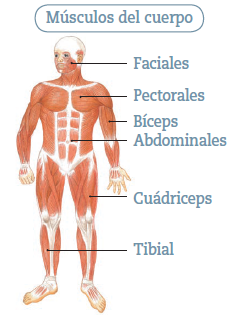 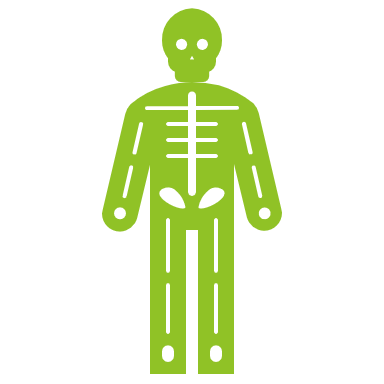 https://www.youtube.com/watch?v=gmc6QIanvD0
CARACTERISTICAS  DE LOS MÚSCULOS

Los músculos son blandos y elásticos. 
Los músculos están unidos a los huesos. 
Juntos permiten el movimiento de nuestro cuerpo.
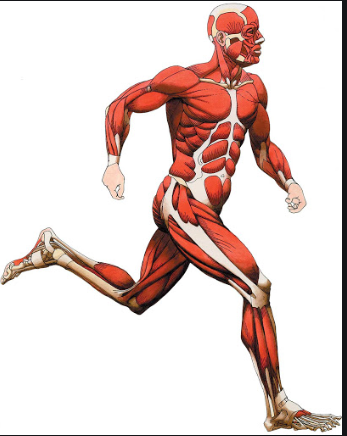 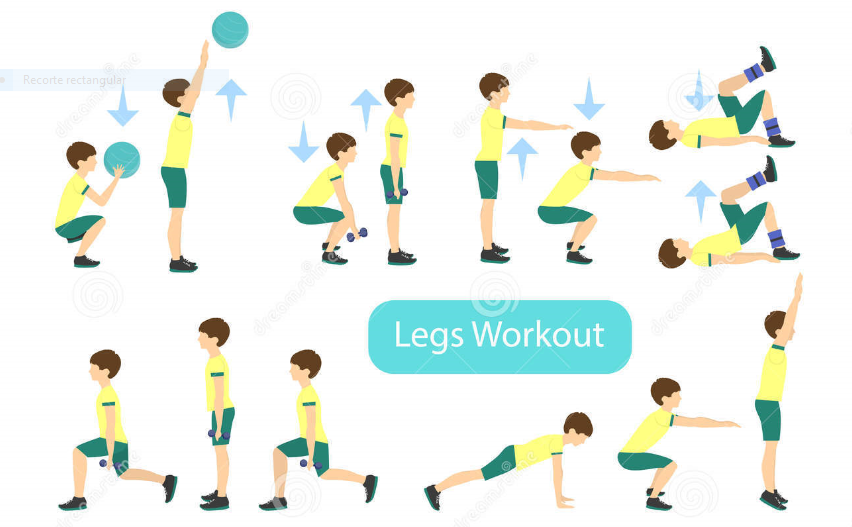 Fortalece tus músculos  y ejercita en casa.
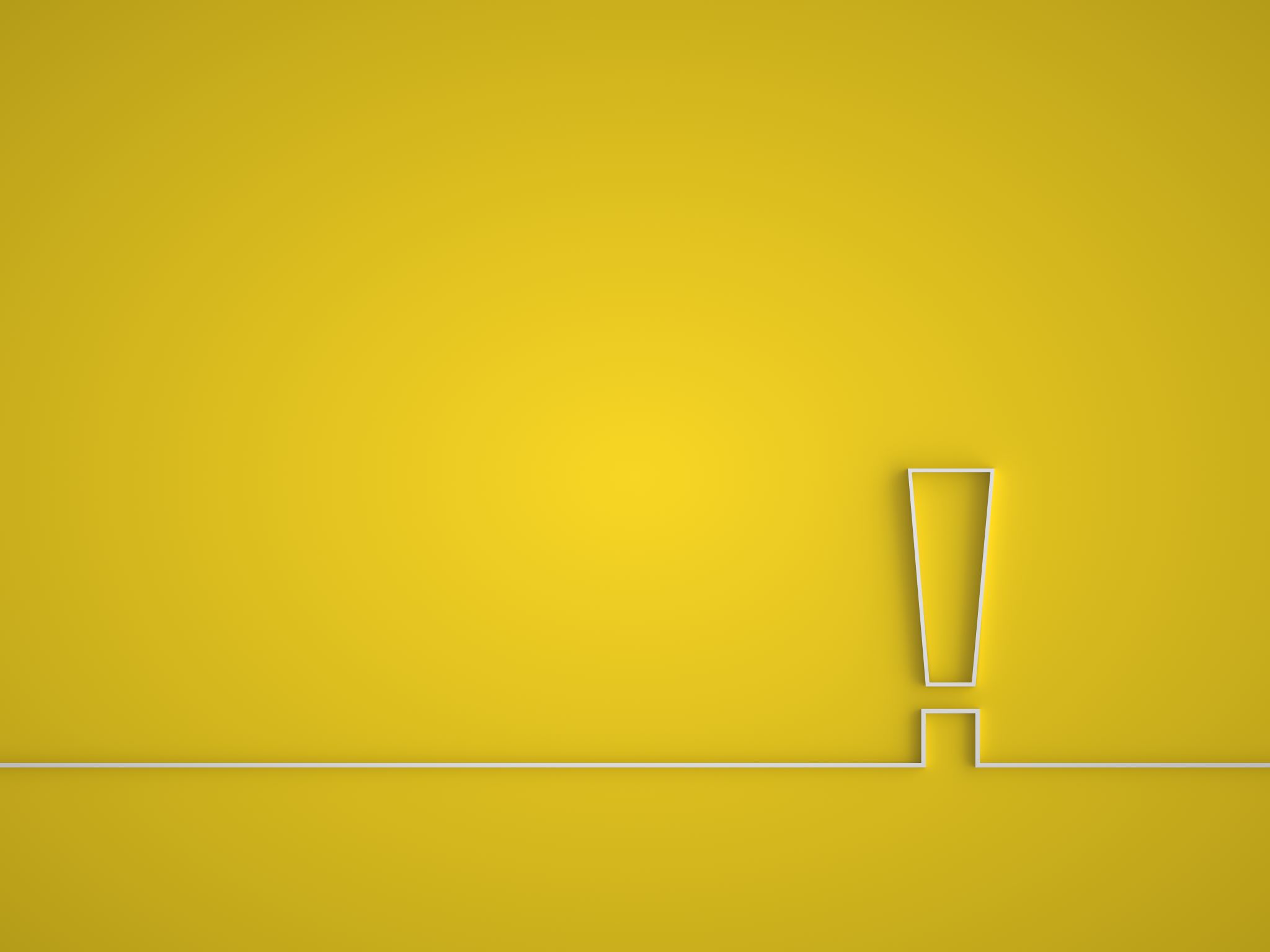 NOS VEMOS PRONTO
Profesoras:
Catalina Vicencio
Gabriela Carrasco 
Valeria Ramírez